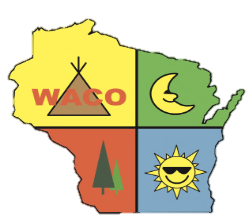 Wisconsin Association of Campground Owners
2019 WACO CONVENTION & TRADE SHOW
Holiday Inn Hotel & Convention Center
1001 Amber Avenue
Stevens Point, WI 
Phone: 715-344-0200
Trade Show Hours
Friday Evening: Vendor Appreciation Dinner & Program 7:00P
Note: Early tear downs are not allowed! You will be fined $250.00 for early tear-down unless you have a hallway booth with written permission.
Lodging
Vendor Programs for 2019
Show Sponsor: $5,000
Presenting Sponsor: $2,500
Gold Sponsor: $1,000
Silver Sponsor: $500
Bronze Sponsor: $200
  
Our Suppliers are very important people to us. If you have ideas or suggestions please let us know.
Beer Sponsors: $800
Sponsor Thursday Evening meal: $1,500
Auction Sponsor: Provide a product or service valued at $2,500 or more
RESERVATIONS MUST BE MADE BY FEBRUARY 2, 2019
Sold out show last year. Please register early. No booths can be held without payment. Sorry, no refunds are available. Booths will be sold on first come first serve basis with the exception of Presenting and Gold Sponsorships. NO booth numbers with the exception of  Presenting and Gold Sponsors are guaranteed. All decisions  made by the Exhibitor Committee are final. We reserve the right to refuse participation based on product selection and the committee’s discretion.
Sponsorship Opportunities
SHOW SPONSOR				$5,000.00
 As a Show Sponsor for this event, your company will receive:
2 complimentary booths including trade member dues
Full page Ad in 2019 WACO Directory if renewed before 12/1/2018
(These two items alone are over $5,000 in value)
Featured on all conference literature
Featured at every meeting
Featured on all correspondences 
Free admission to seminars and all events
Free Email blast featuring you and your company
Free booth and presentation at both fall workshops
4ft banner with your logo at booth entrance to convention
Free brochure inserts
VIP seating for your customers at all events-you and yours eat first
$500 for any WACO member to spend at your booth (Drawing)
Social media mention
Facebook recognition
Facebook live with Executive Director 
Banner Ad on WACO Website with featured story

PRESENTING SPONSOR:  			$2,500.00
1 complimentary exhibit booth and Trade Member dues for one year
 1/3 page full color ad in 2019 WACO Directory or 2020 (if sponsorship is renewed before 12/1/18)
Free admission to any seminars, mentions throughout the convention including all dinners and social events
An 11x17 banner identifying the sponsoring organization will be displayed at either the registration area or trade show throughout the convention
Direct link back to your website from the WACO Website
Participate in evening entertainment.
You asked for it…you got it! Friday Night will have selective silent auction items that close on Friday evening so you can participate. As always you are family and are welcome to bring yours. Your family may participate in our Kids Kamp program and any of the entertainment features.
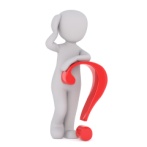 QUESTIONS? CALL WACO at [608] 525-2327
Sponsorship Opportunities
GOLD:						$1,000.00
 Featured on all conference literature, pre conference material that is sent to the membership.
Feature article and full page flyer in WACO newsletter (newsletter sent out monthly)
 A banner identifying the sponsoring organization will be displayed at either the registration area or trade show throughout the convention
 An opportunity to present your product and service information at a Fall Workshop.
Press Releases and media coverage as appropriate


SILVER SPONSOR:				$500.00
 One month business-card size advertising in WACO newsletter (newsletter sent out monthly)
 Free admission to any seminars, mentions throughout the convention 
 Sponsorship listing on WACO bags
Listing on sponsor posters


BRONZE SPONSOR:				$200.00
 Listing on sponsor posters
 Free admission to any seminars, mentions throughout the convention
BECOME A BEVERAGE SPONSOR
FOR JUST $800.00
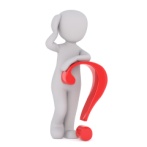 QUESTIONS? CALL WACO at [608] 525-2327
2019 EXHIBITOR REGISTRATION
Mail to: WACO - PO BOX 228 - Ettrick, WI 54627
Phone: 608-525-2327 Fax:  608-525-2328
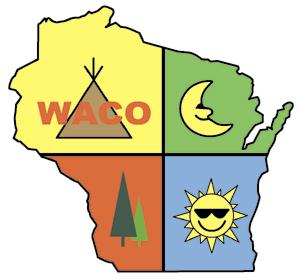 Company Name____________________________________________________________________
Contact___________________________________________________________________________
Address__________________________________________________________________________
City______________________________________State___________Zip______________________
Phone____________________________________Fax:____________________________________
E-Mail____________________________________________________________________________
Product or Service______________________________________________________________________________________________________________________________________________________________
Please print names of attendees for name badges:**$5 charge for name changes or adjustments at convention.
________________________________                 _________________________________________
________________________________                 _________________________________________
________________________________	                _________________________________________
Cost:  (must be WACO Trade member to exhibit) 
Annual Trade Member Fee	 $200.00 			  $200.00
Entertainment Booth Only Special Location $150.00		  $_____________
Early Bird Booth Fee – each booth $500.00 (Add $50 for electricity)      $_____________
After January 10, 2018  - $600.00 (Add $50 for electricity) 	  $_____________
Cabin Size Space  –- $700 includes literature table inside	  $_____________	                (you must provide your own electric)	
Brochure Inserts to attendees (qty. 500) - $300.00		  $_____________
Must be received at the WACO office by Feb.15, 2019
Lunch Tickets for Saturday are included in booth fee		
Sponsorship: ___________________ Sponsor Level		  $_____________
			         Total Amount due       $_____________ 
 Check #: ________________ 	Credit Card #: _________________________
 M/C ___ Visa ___   Expiration Date: ________ CVV_____    Zip Code:______
Booth fee includes  8 X 10,  (some booths are slightly smaller, see diagram)  exhibit booth with one 8 foot draped/skirted table, one 8-foot backdrop with 3-foot side drapes, 1 chair, a booth sign.  Note:  2 complimentary dinner tickets for the Vendor Appreciation meal, and  2 tickets to the Saturday lunch are included in your booth fee. Call the hotel directly for other booth arrangements.